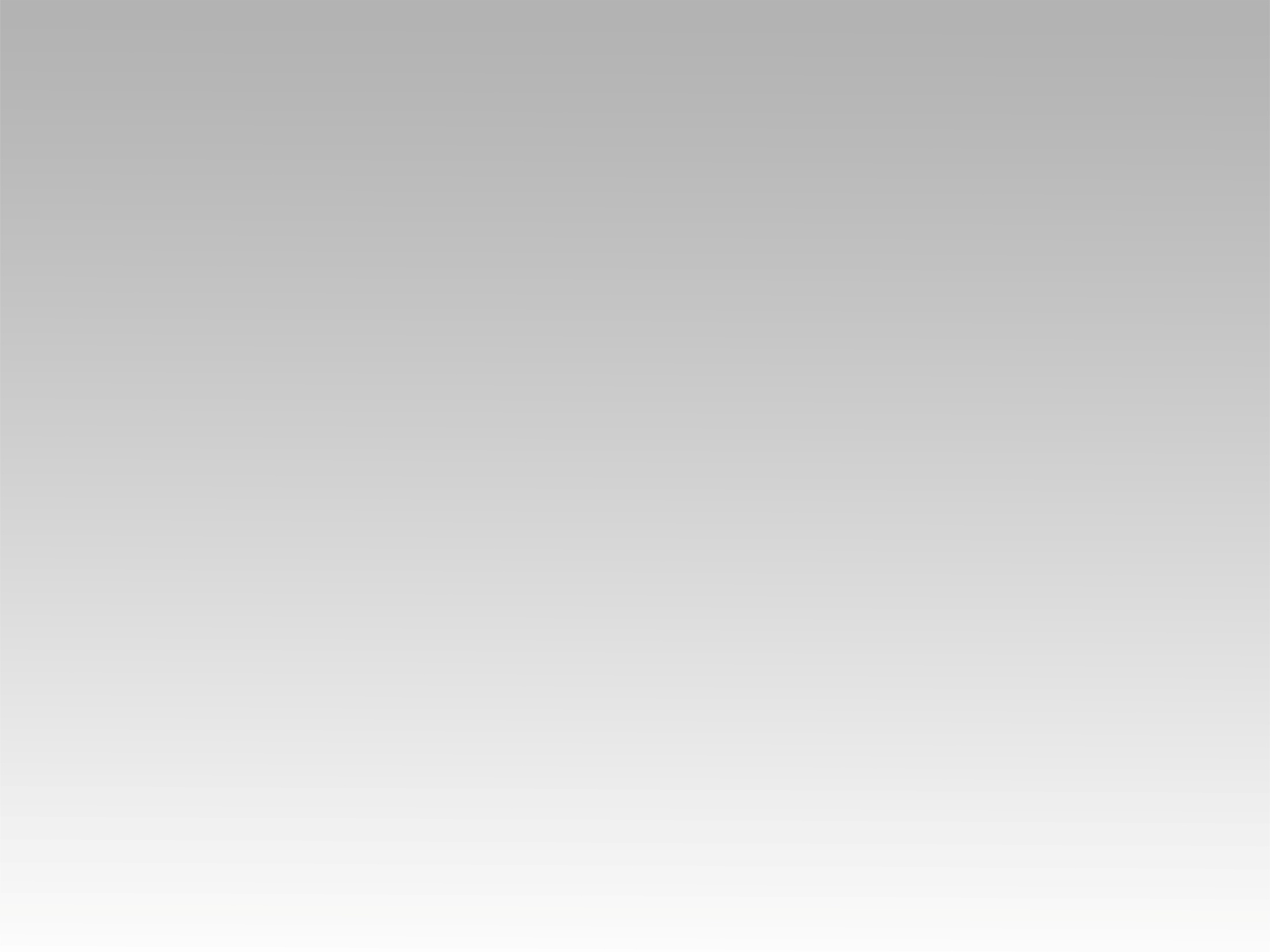 تـرنيــمة
قوموا نرنم ليسوع
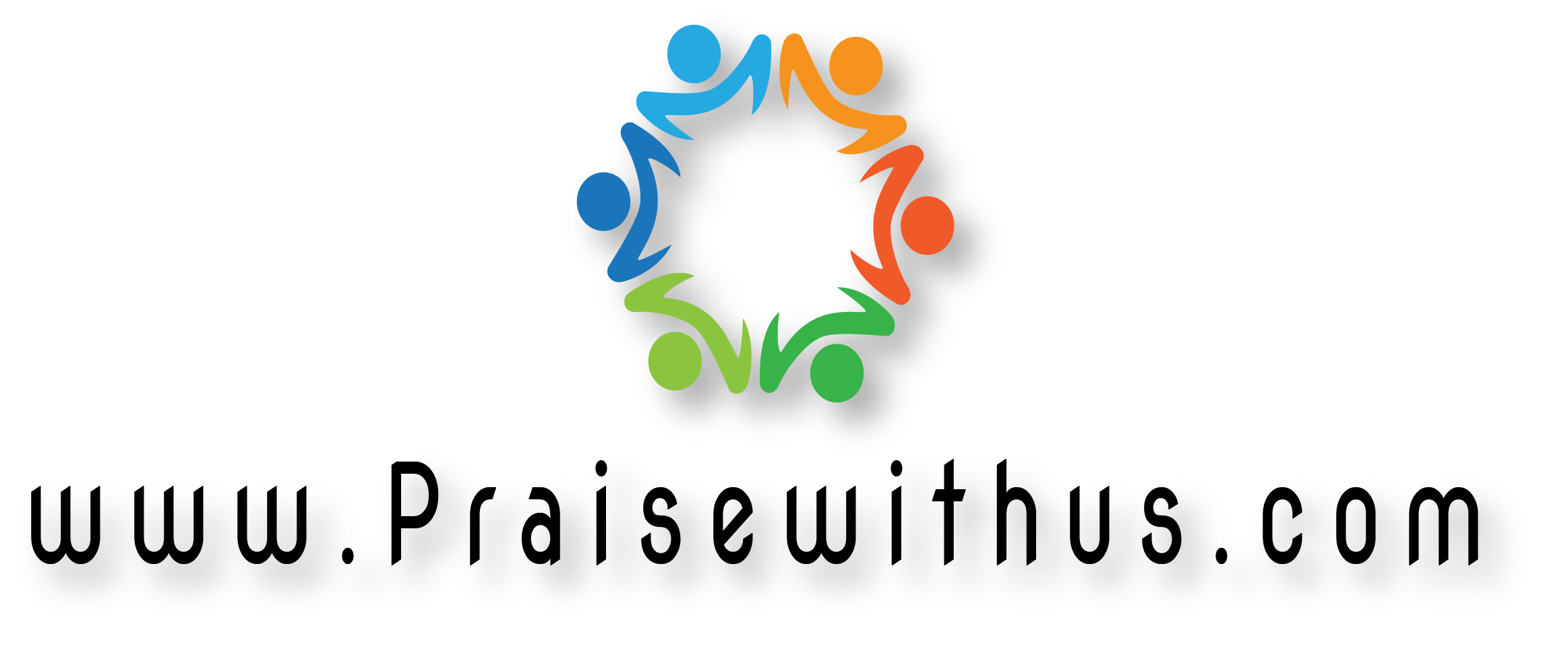 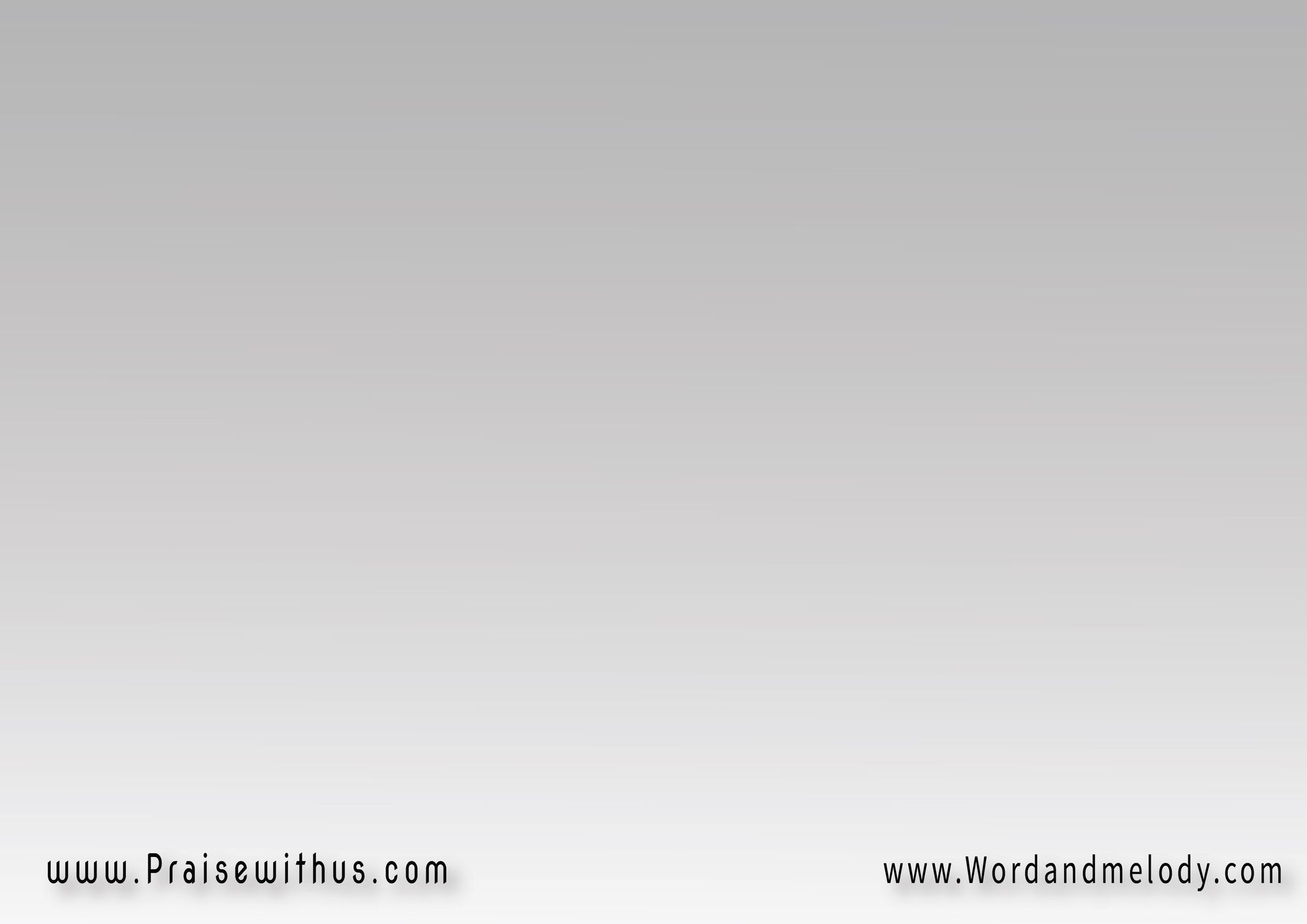 القرار: 
قوموا نرنّم ليسوع 
الملك وربّ القوّات 
خلّوا التسبيح مرفوع 
عالأرض وبالسموات
1- مين مثلك يا يسوع بجمالك إسمك رائع، عالي جلالك الغالي بيرخص كرمالك 
أنت يا نبع البركات
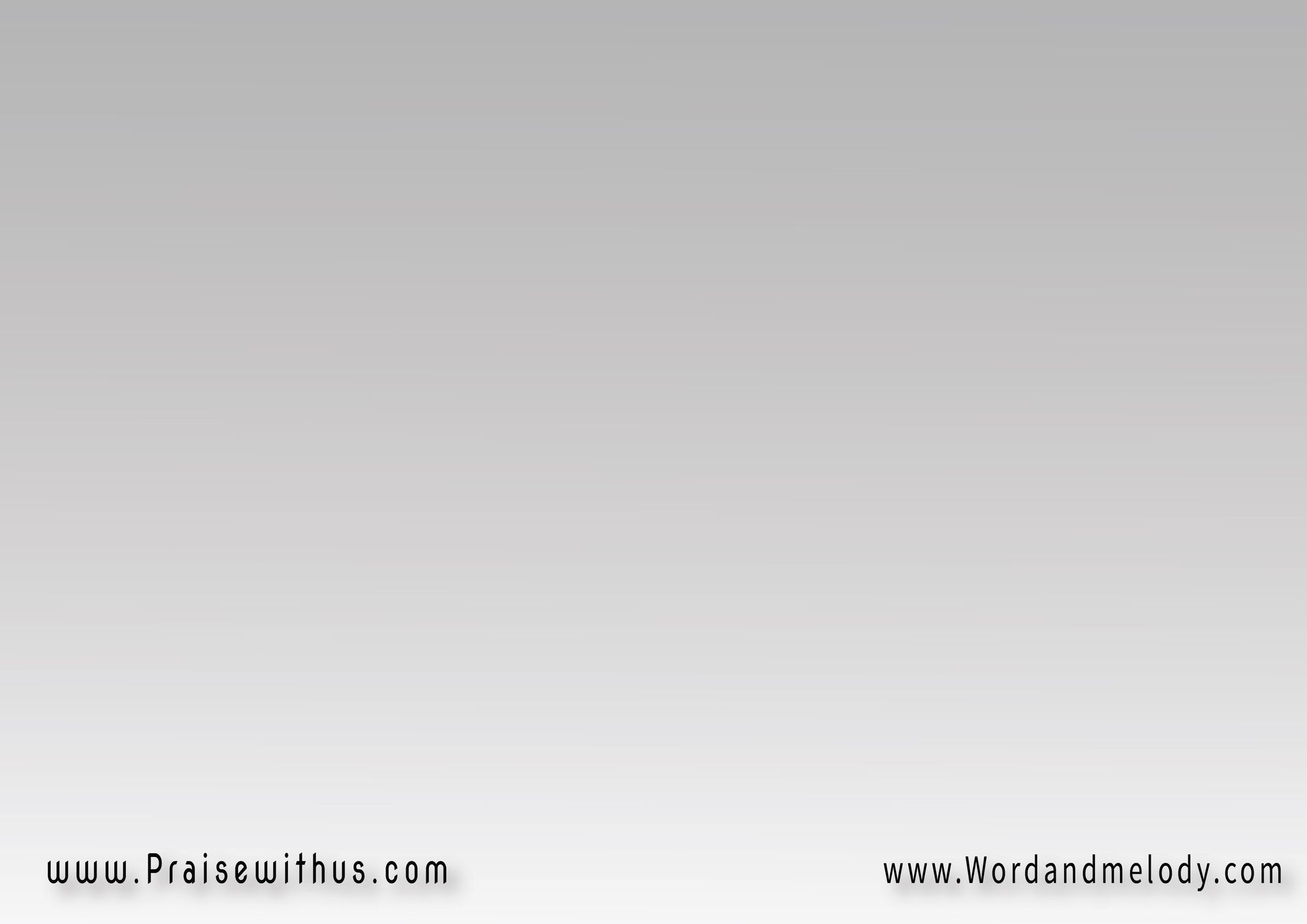 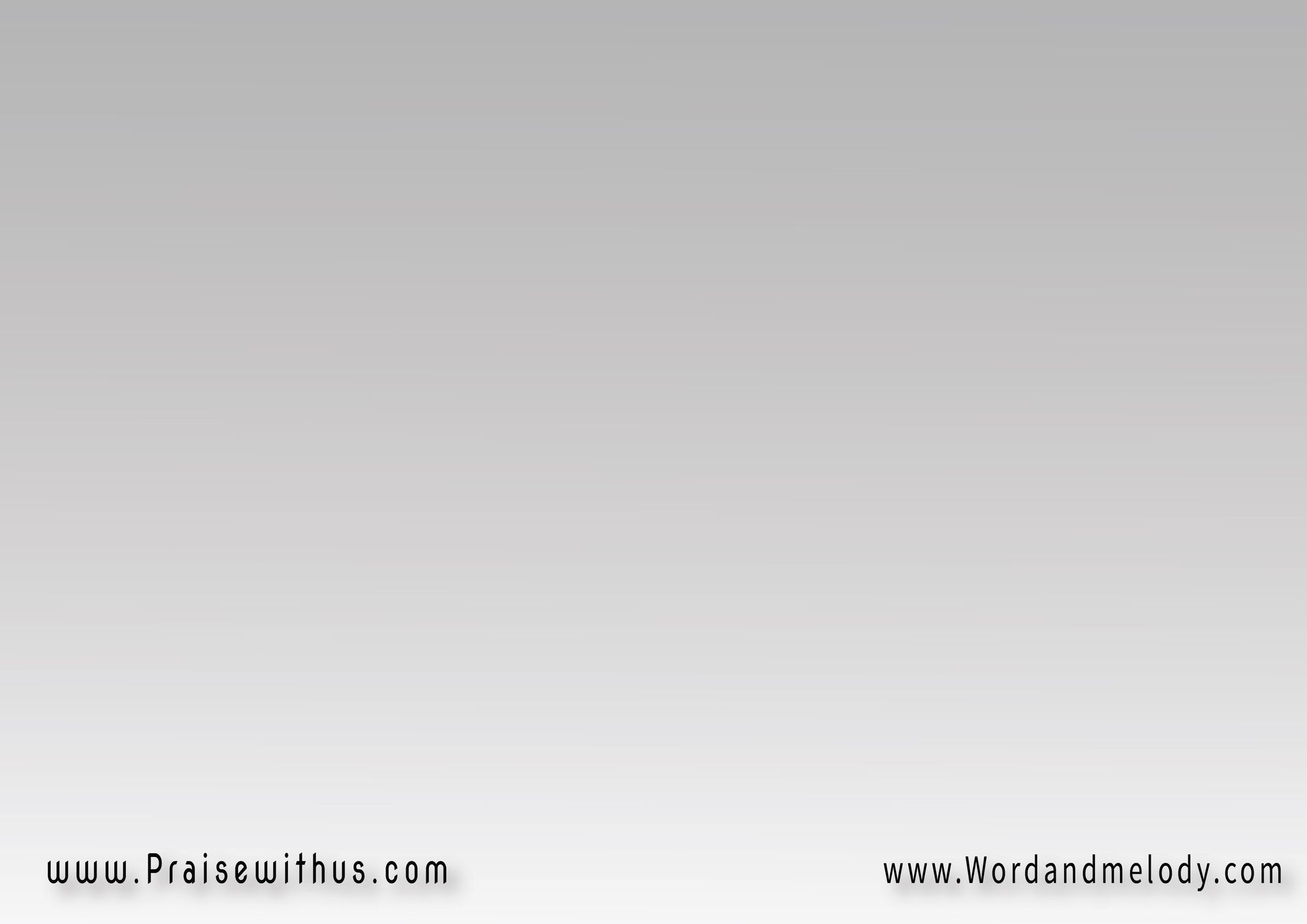 القرار: 
قوموا نرنّم ليسوع 
الملك وربّ القوّات 
خلّوا التسبيح مرفوع 
عالأرض وبالسموات
2- العالم فكره يكَتِّفنا 
بجوعه وعطشه ويخوّفنا 
بَعدو جاهل ما بيعرفنا 
عنّا معين في الأزمات
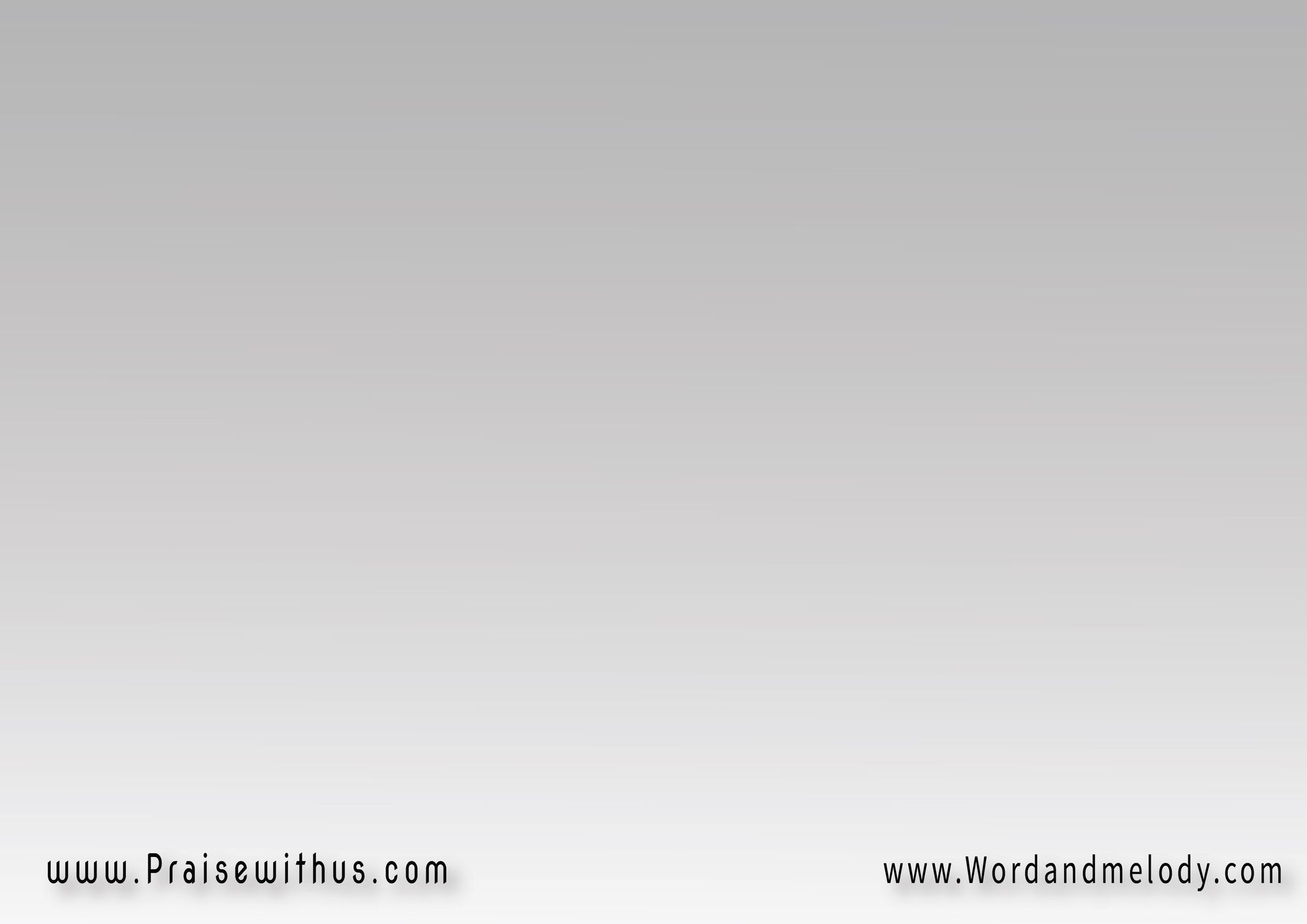 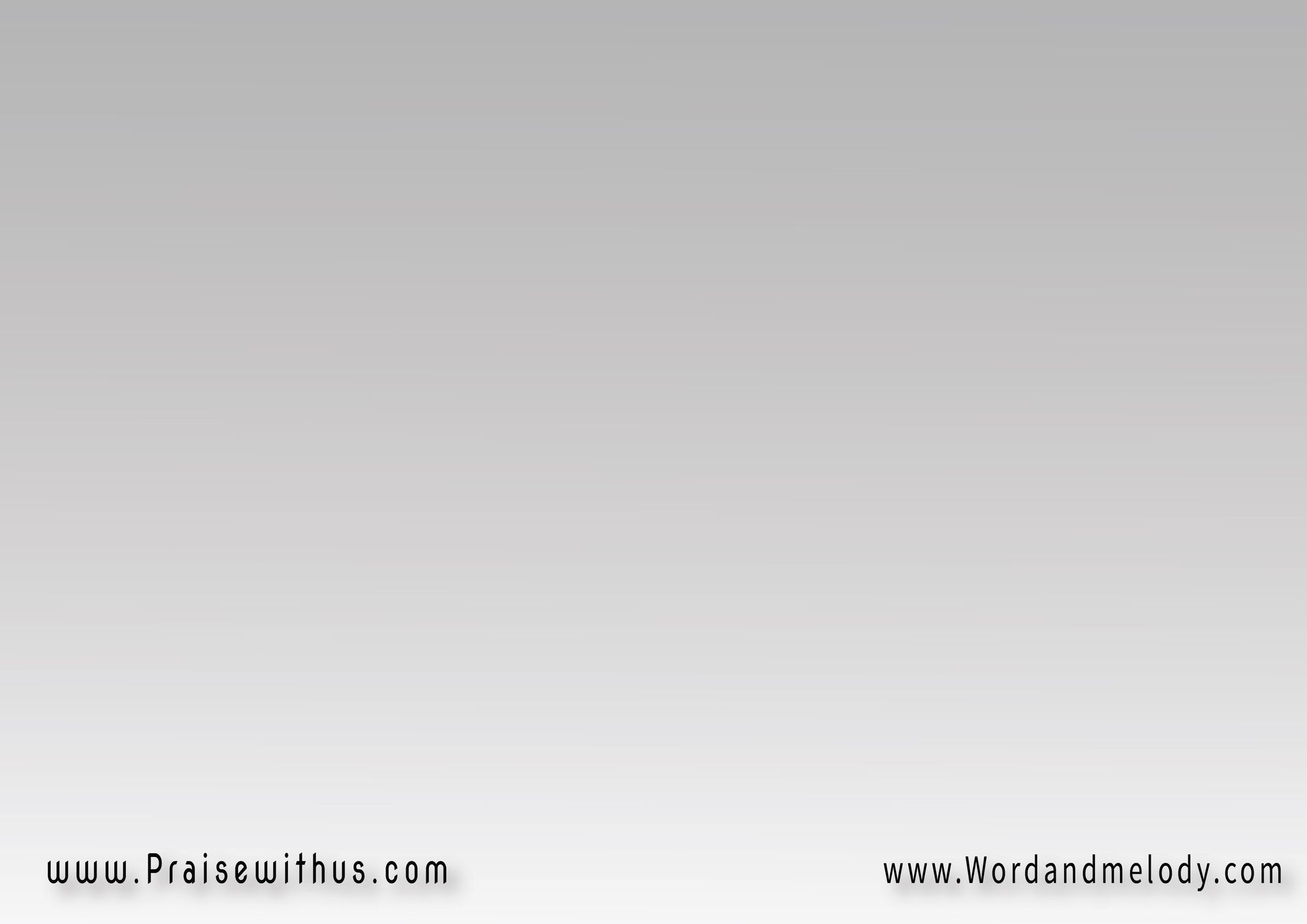 القرار: 
قوموا نرنّم ليسوع 
الملك وربّ القوّات 
خلّوا التسبيح مرفوع 
عالأرض وبالسموات
3- كلّ الخليقة بتهتفلك 
قدّوس يا يسوع وبيلبقلك 
عجّل تعا شعبك مشتاق لك تجي تملك على ربوات
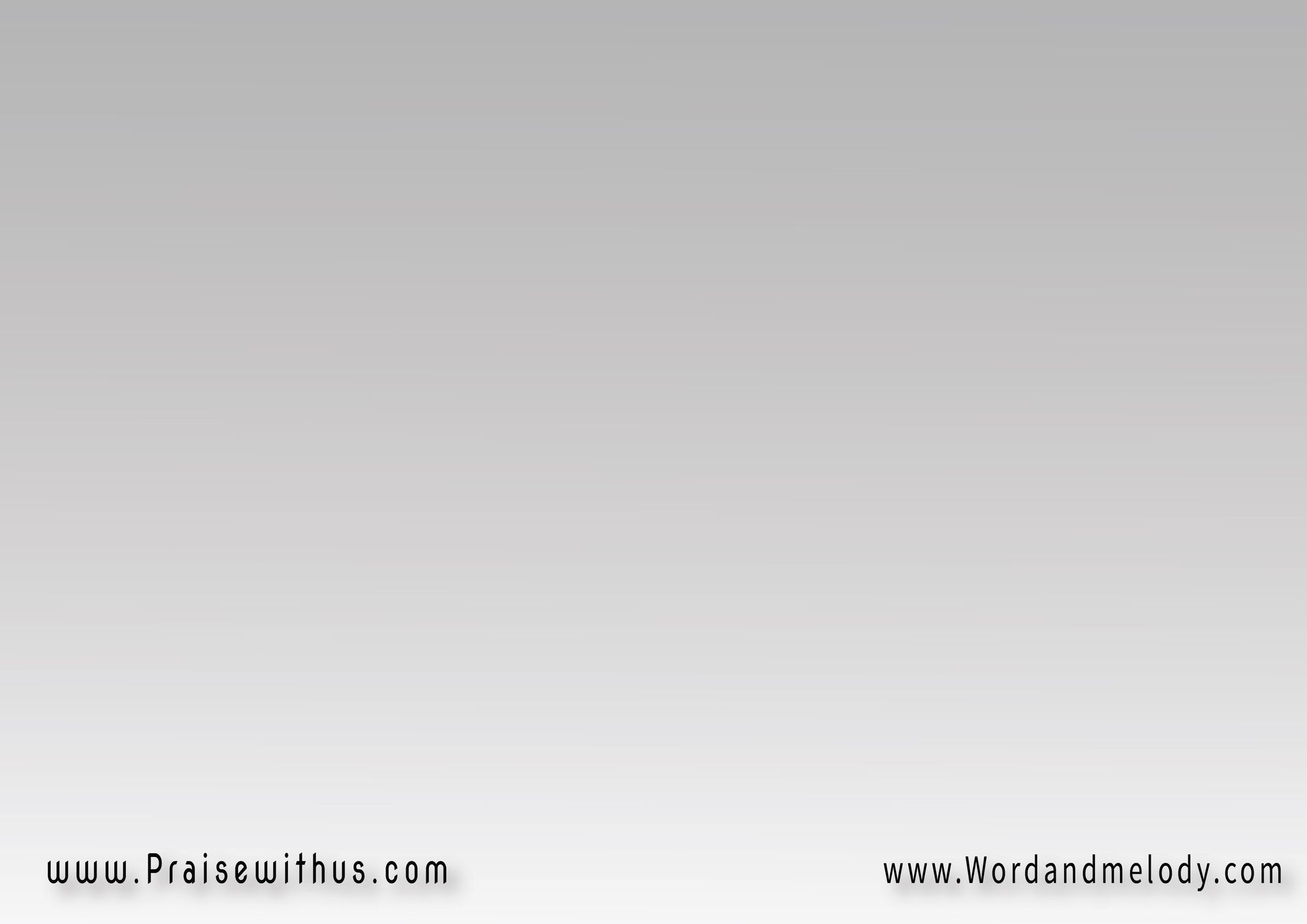 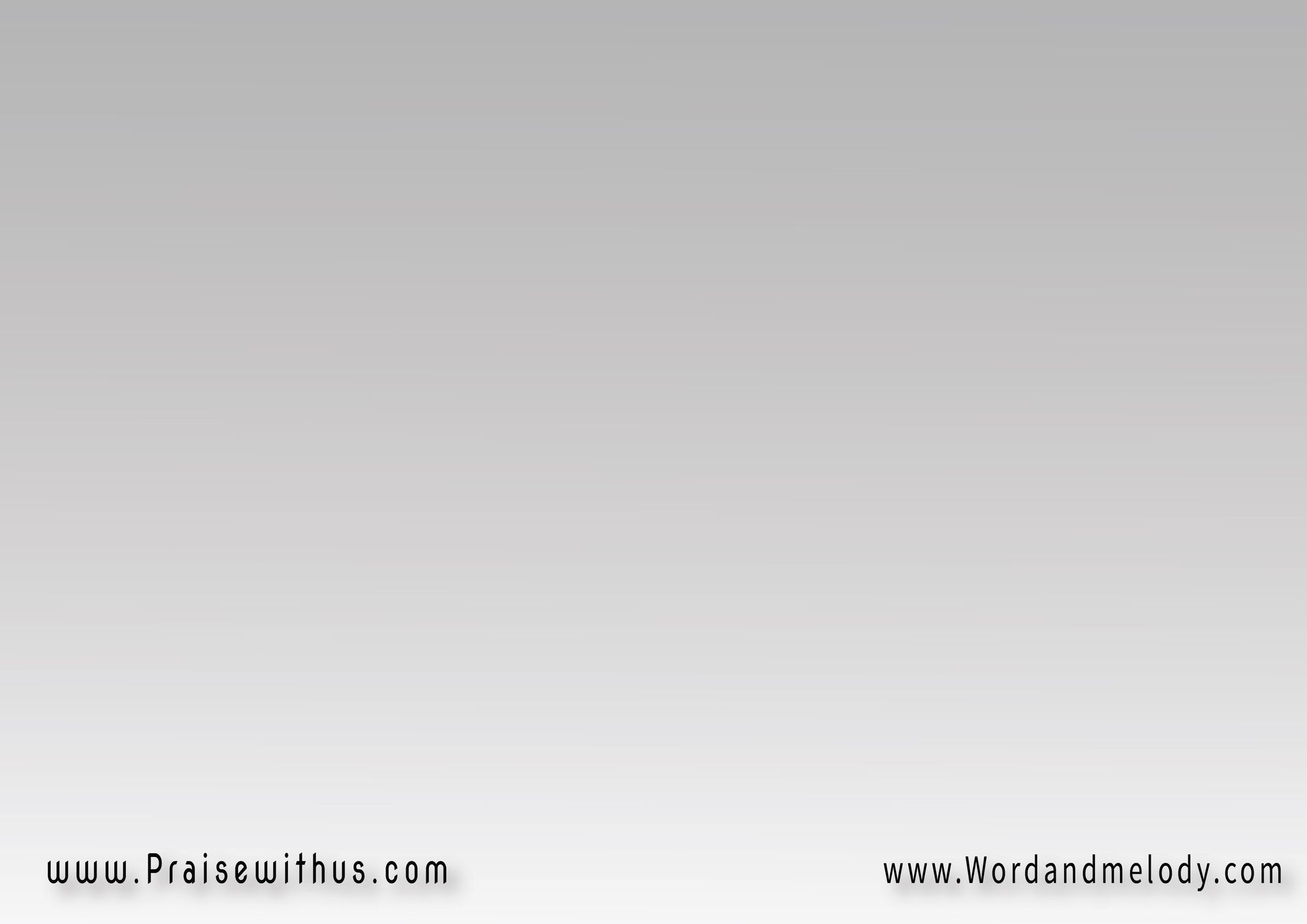 القرار: 
قوموا نرنّم ليسوع 
الملك وربّ القوّات 
خلّوا التسبيح مرفوع 
عالأرض وبالسموات
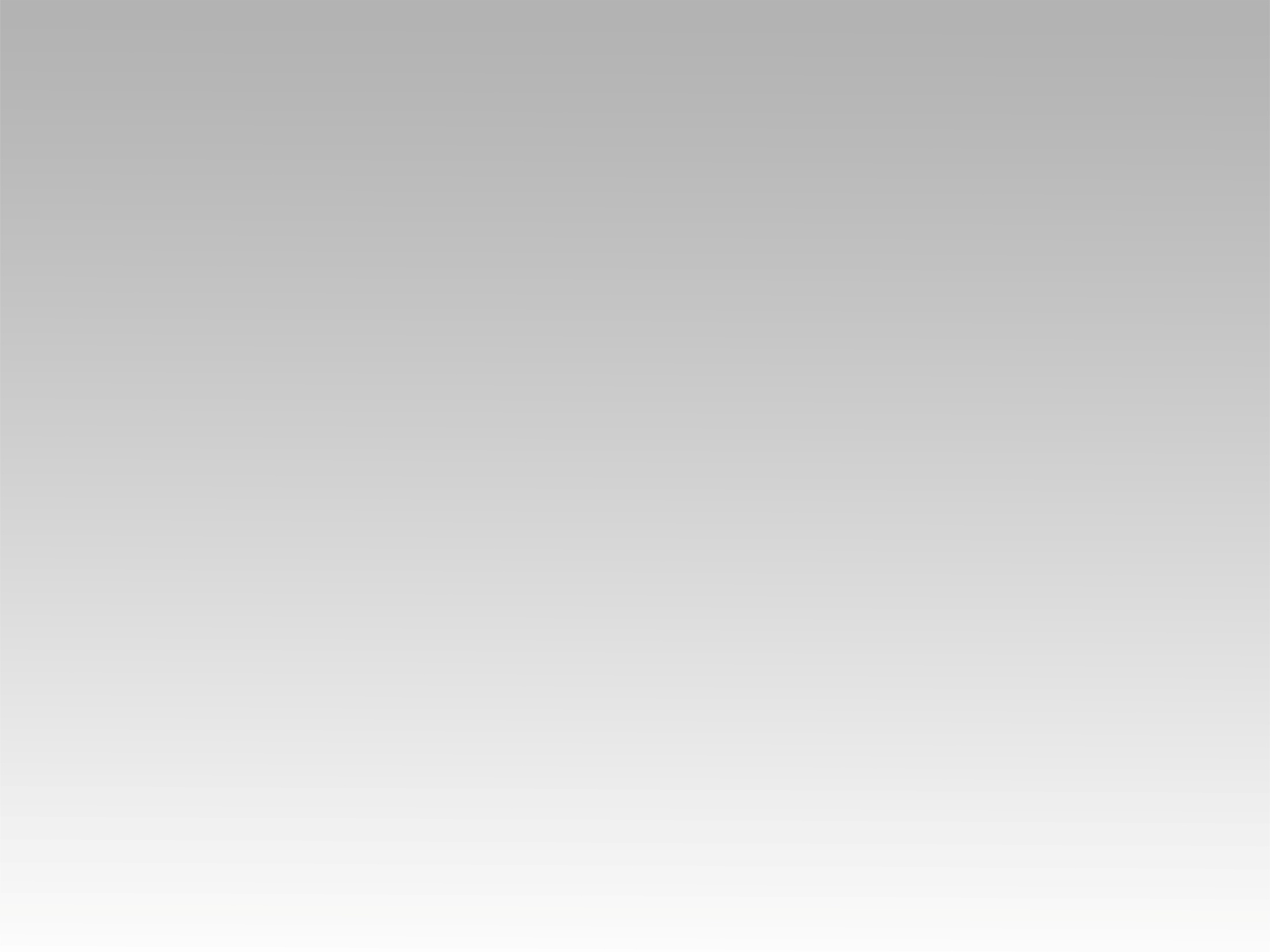 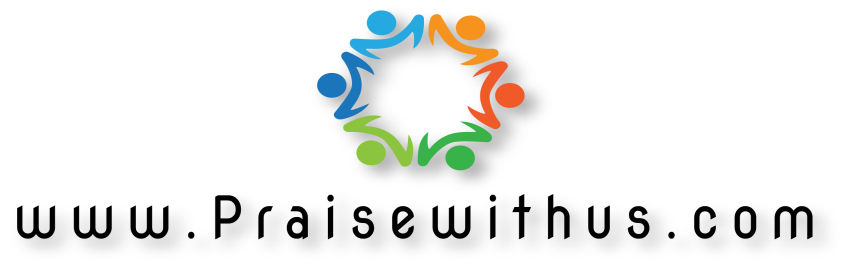